Русско-турецкаявойна
pptshki.ru
Причины войны:
Поражения Османской империи в XVIIIв. 
Турция не смирилась с потерей обширных территорий Северного Причерноморья. 
Укрепление стратегических позиций России на Черном море и на Кавказе.
pptshki.ru
Михаил Илларионович Кутузов
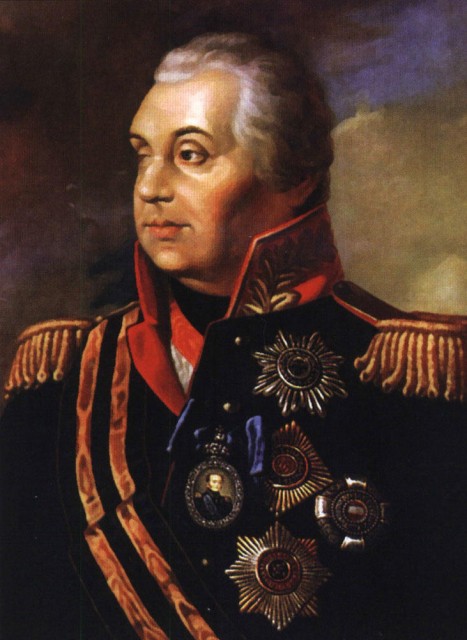 Кутузов (Голенищев-Кутузов, светлейший князь Смоленский) , Михаил Илларионович - знаменитый полководец (1745 - 1813гг.). Отличался во время 1-й турецкой войны в боях при Рябой Могиле, Ларге и Кагуле. В 1774 г. при атаке деревни Шумы (близ Алушты) тяжело ранен (пуля ударила в левый висок и вышла у правого глаза) .
pptshki.ru
Итоги войны:
1806—1812гг. — русско-турецкая война, начата Турцией с целью возврата бывших владений в Северном Причерноморье и на Кавказе. Победы русских войск и дипломатическое искусство Кутузова привели к Бухарестскому миру 1812г. 16 мая 1812 года заключен Бухарестский мирный договор. К России переходила восточная часть Молдавского княжества — территория Пруто-Днестровского междуречья, получившая затем статус Бессарабской области. В Закавказье Турция признала расширение русских владений, но ей возвращалась крепость Анапа.
pptshki.ru
Тильзитский мир
Тильзитский мир был заключен в 1807 году между императором Александром I и Наполеоном после поражения русской армии под Фридландом в ходе русско-прусско-французской войны (1806-1807), где Россия выступала на стороне Пруссии.
pptshki.ru
Условия Тильзитского мира
Россия признала все завоевания Наполеона.
Присоединение России к континентальной блокаде против Англии (секретное соглашение). Россия должна полностью отказаться от торговли со своим главным партнёром (в частности, условия мирного договора предписывали России полностью исключить экспорт пеньки в Великобританию) и совместно с Францией воздействовать на Австрию, Данию, Швецию и Португалию с теми же целями.
Россия и Франция обязались помогать друг другу во всякой наступательной и оборонительной войне, где только это потребуется обстоятельствами. Так в ходе войны со Швецией (1808—1809 гг.) при поддержке Франции Россия приобрела Финляндию. В то же время помощь Франции в её войне с Австрией 1809 г., вспомогательный корпус по условиям мира, фактически Россией не была оказана.
pptshki.ru
На территории польских владений Пруссии образовано Герцогство Варшавское, зависимое от Франции.
Значительно урезалась территория Пруссии (отторгались польские области, а также оккупированные Пруссией в 1806 году Ганновер, Графство Марк, с городами Эссен, Верден и Липпстадт, Графство Равенсберг, города Линген и Текленбург, Княжества Минден, Восточная Фризия, Мюнстер, Падерборн,  Клеве и восточный берег Рейна), хотя она была сохранена в качестве самостоятельного государства и превращалась в зависимое от Франции государство.
Россия выводила свои войска из Молдавии и Валахии, завоёванных у Турции.
pptshki.ru
Россия негласно обязалась не препятствовать Наполеону в установлении контроля над Ионическими островами, и несколько месяцев спустя они вошли в состав Иллирийских провинций Франции.
Франция переставала оказывать помощь Турции в русско-турецкой войне 1806—1812 годов.
Признание Россией Жозефа Бонапарта королём неаполитанским и Людовика Бонапарта — королём голландским, Жерома Бонапарта — королём вестфальским.
Признание Россией Рейнского союза.
pptshki.ru
Спасибо за       внимание!
pptshki.ru